Az empirikus társadalomkutatás kvantitatív és kvalitatív módszereiPortfólió készítés
3. hét 	2017. Szeptember 18.
PTE MIK  Televíziós Műsorkészítő Felsőoktatási Szakképzés – I. évf. 1. szemeszter
Dr. Szabó  Éva egy. doc. Építészeti és Várostervezési Tanszék
1
PORTFÓLIÓ
„portare” 
(latin - hozni, vinni, szállítani)

 
„folium” 
(latin - levél, irat)
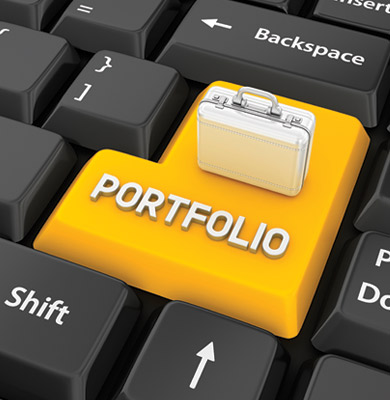 2
PORTFÓLIÓ
„portare” 
(latin - hozni, vinni, szállítani)

 
„folium” 
(latin - levél, irat)
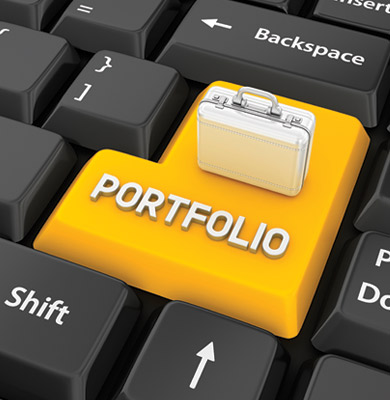 irattárca, irattáska, irattartó, iratcsomag, iratállomány, értékpapírcsomag, 

hatáskör, kompetencia
3
PORTFÓLIÓ
GYŰJTÉS - RENDSZEREZÉS
„portare” 
(latin - hozni, vinni, szállítani)

 
„folium” 
(latin - levél, irat)
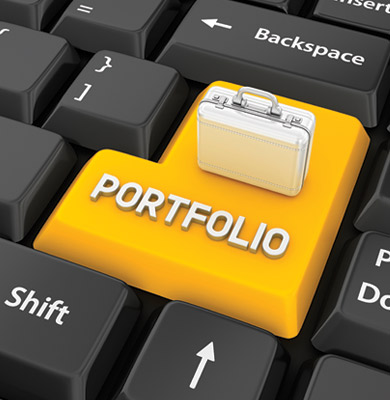 irattárca, irattáska, irattartó, iratcsomag, iratállomány, értékpapírcsomag, 

hatáskör, kompetencia
4
PORTFÓLIÓ
KIK? MIK?

személyek – a legjobb munkákból mintát nyújtó mappa
művész, pedagógus, tanuló
munkavállaló, pályázó

cégek – előállított termékek, nyújtott szolgáltatások összessége

pénzügy – befektetések listája

kormányzat – feladatkörök, pozíciók  összessége

település, intézmény, épület – programok, funkciók

Elektronikus és nyomtatott média, műsorcsatorna, hírlap, napilap, folyóirat – műsorszerkezet, tartalom, rovatok
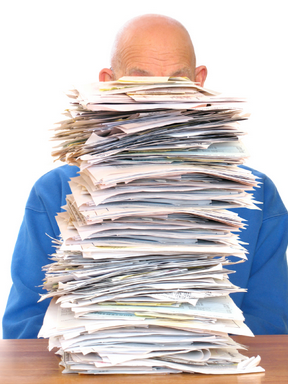 5
PORTFÓLIÓ
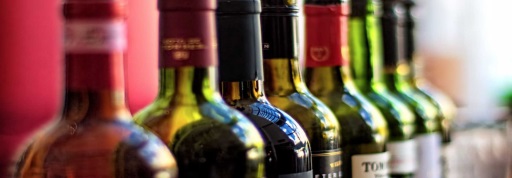 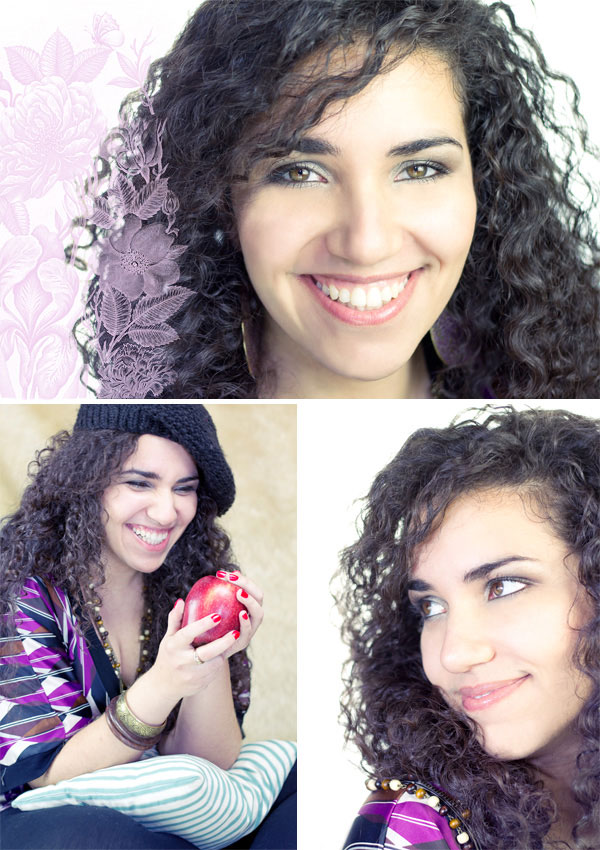 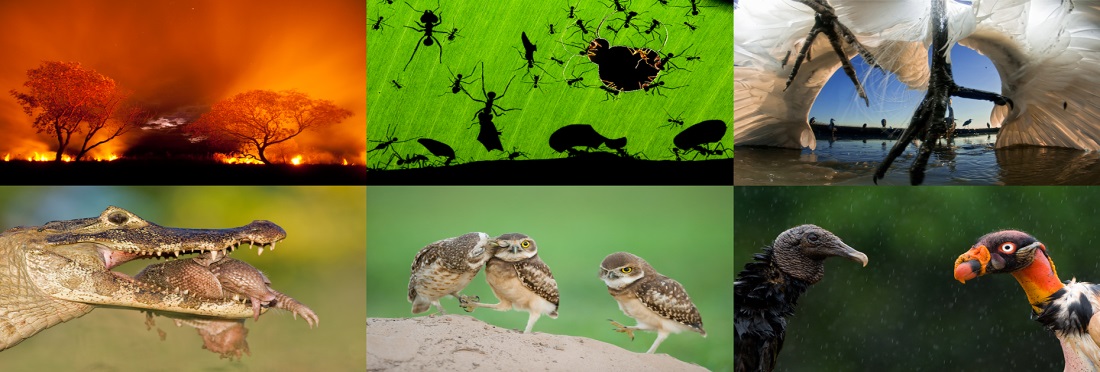 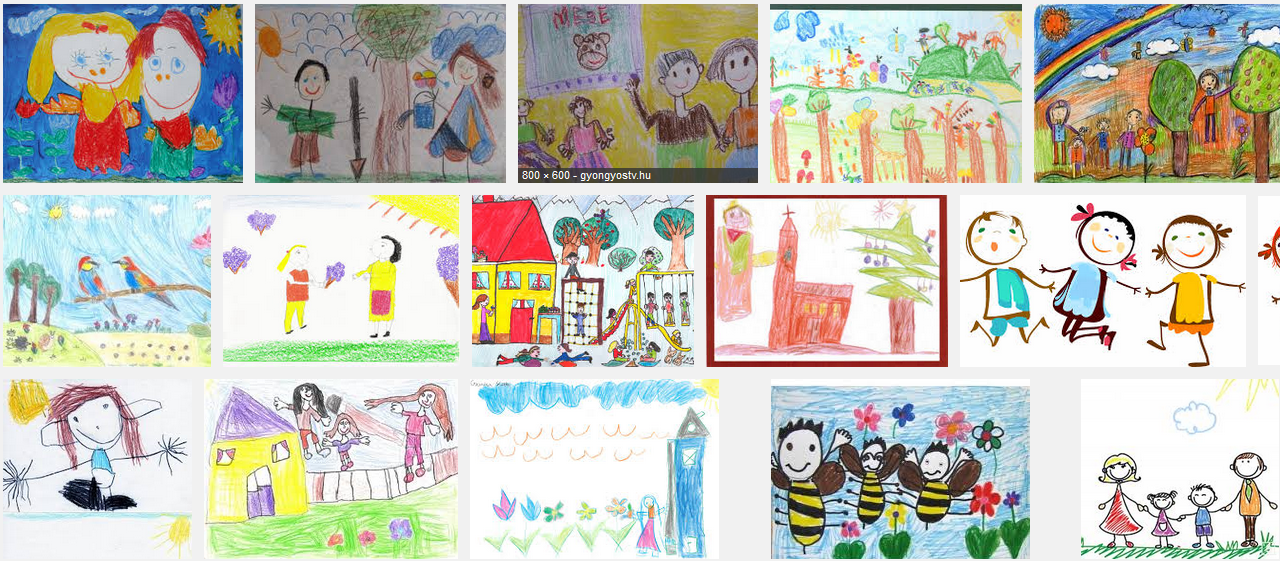 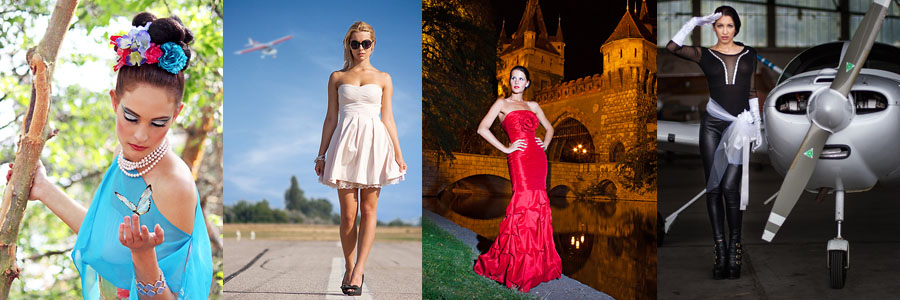 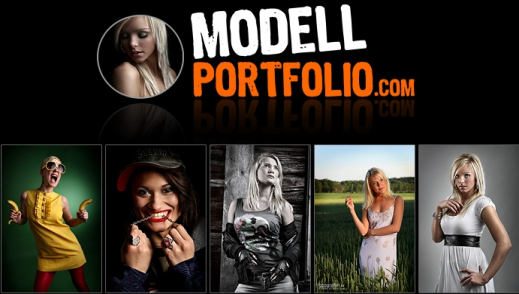 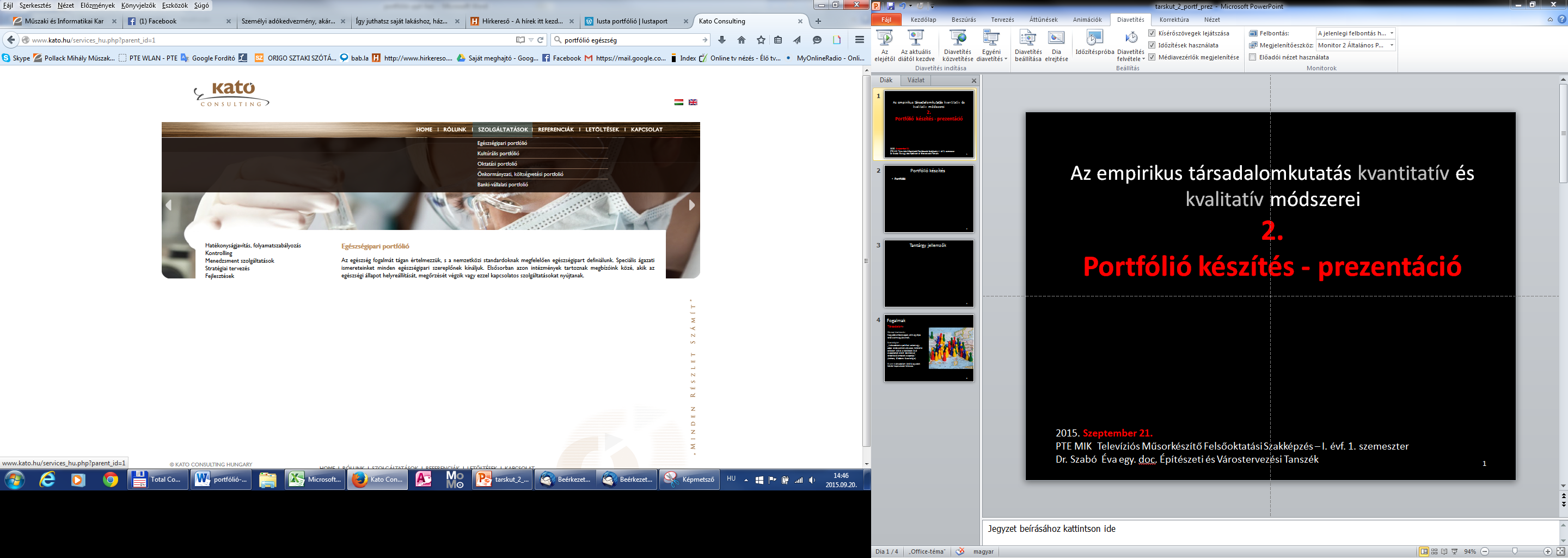 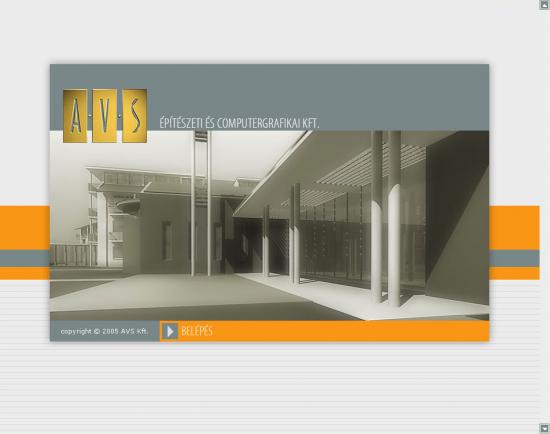 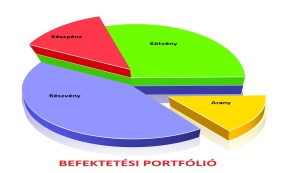 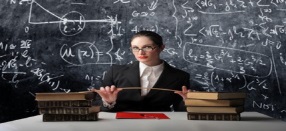 „A portfólió olyan dokumentumok gyűjteménye, amelyek megvilágítják valakinek egy adott területen szerzett tudását, jártasságát, hozzáállását” (Bird 1990)
6
PORTFÓLIÓ
MIÓTA?

II. Világháborút követő időszak

gyakorlatban szerzett kompetenciák
tapasztalati tudás, ismeretek




1980-as évek közepétől – 
formális oktatásban USA,
Kanada, Európa
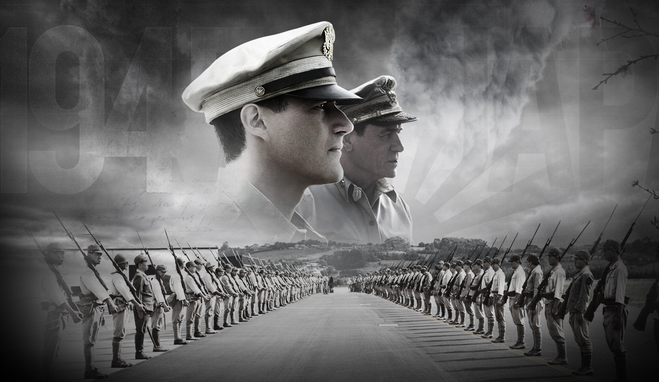 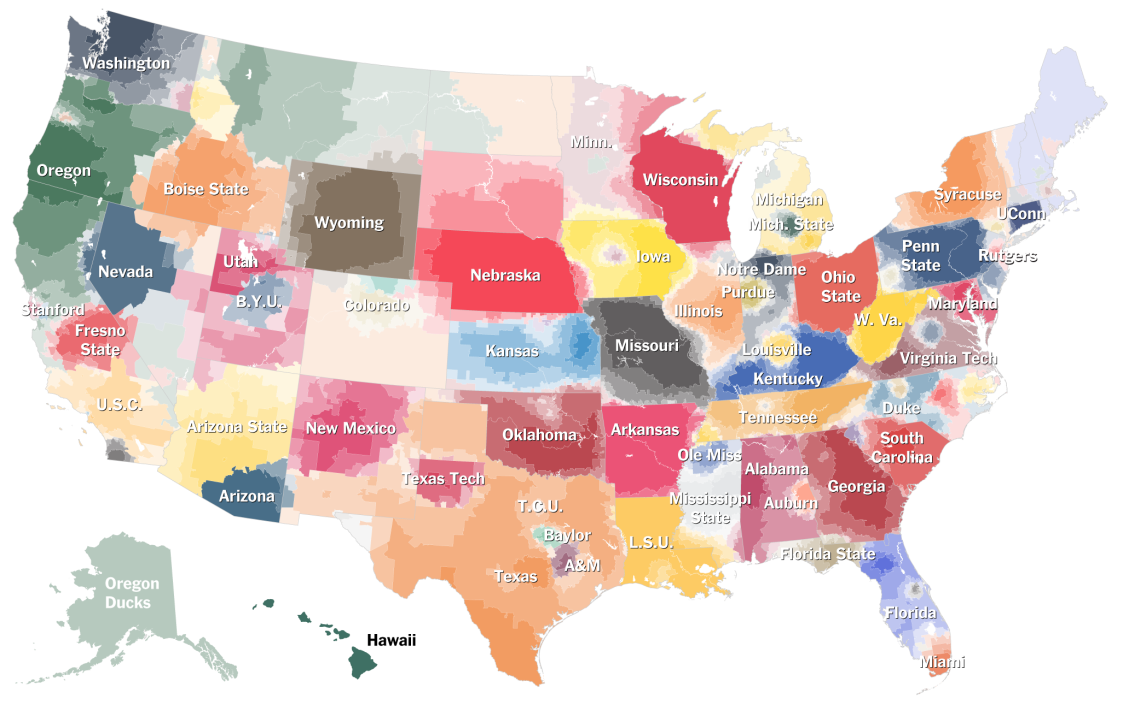 1990-től reneszánszát éli, 
a konstruktivista tanuláselmélet hívta életre minden területen
7
[Speaker Notes: Minden emberi tudás konstruált, meglévő tudásokhoz és tapasztalatokhoz új információk kapcsolódása]
PORTFÓLIÓ
Tanuláselméletek

Behaviorista

Kognitív

Konstruktív

Konnektív
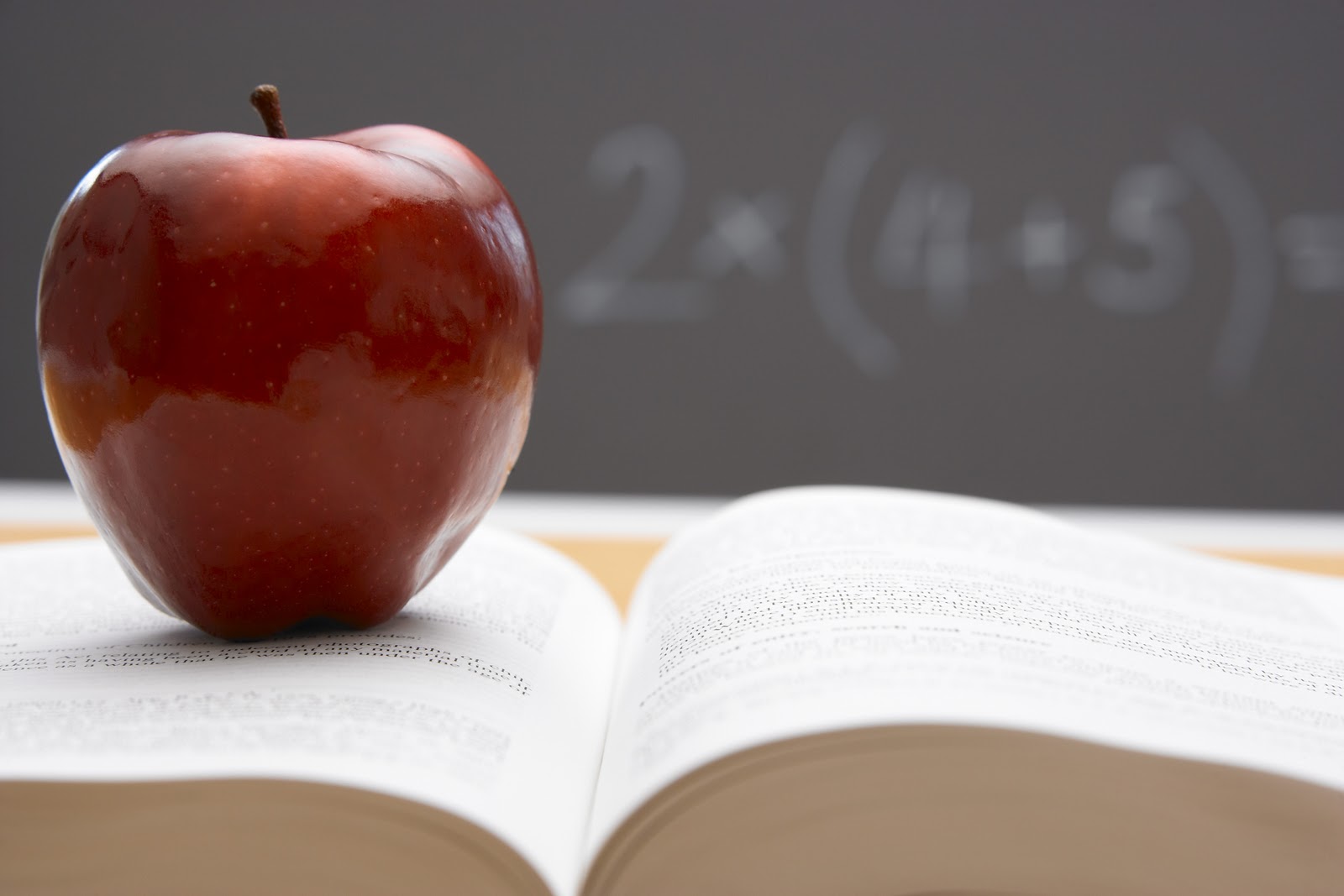 8
PORTFÓLIÓ
Behaviorista tanuláselmélet
Kognitív tanuláselmélet
Konstruktív tanuláselmélet
Konnektív tanuláselmélet



módszeres megfigyelésen és tudományos vizsgálatokon alapul
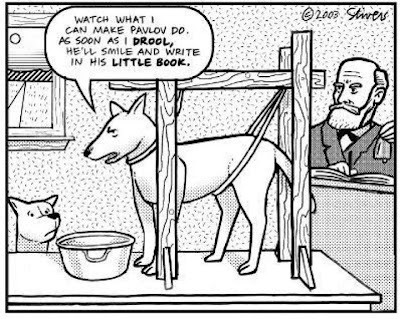 9
[Speaker Notes: A klasszikus kondicionálás tanulmányozását a XX. Sz. első évtizedeiben Ivan Pavlov orosz fiziológus kezdte el. Pavlov kutyákkal végzett klasszikus kísérletében feltételes reflexet alakított ki az állatnál. Az emberi és az állati viselkedés feltétlen és feltételes reflexekből épülnek fel. A feltétlen reflexek velünk születettek, akaratunktól függetlenül működnek és ingerspecifikusak, azaz adott inger hatására automatikusan kiváltódik (pl. Pavlov kísérletében a kutya táplálékra adott nyálelválasztása). A feltételes reflexek, akaratunktól függően működnek és tanulás révén alakulnak ki (Pl. Pavlov kísérletében a fényjelzés megjelenésére adott nyálelválasztás).  
A kísérlet leírása: 
„A kutatók először egy tartályt kapcsolnak a kutya nyálmirigyeihez, hogy abban ellenőrizhessék a nyáladzás mértékét. Ezután a kutyát egy tányér elé helyezik, amelybe távvezérléssel húspor adagolható. A kísérletvezető bekapcsol egy fényjelzést a kutya előtti ablakban. A kutya mozog egy kicsit, de nem nyáladzik. Néhány másodperc múlva a berendezés egy kis húsport adagol, és kikapcsolja a fényjelzést. A kutya éhes, a rögzítő berendezés bőséges nyáladzást regisztrál. A nyáladzás feltétlen válasz, amely nem igényel tanulást: ugyanezért a húspor feltétlen inger. Az eljárást számos alkalommal megismétlik. Végül, hogy meggyőződjenek megtanulta-e kutya összekapcsolni a fényjelzést az élelemmel, a kísérletvezető bekapcsolja a fényjelzést, de nem adagol húsport. Ha a kutya nyáladzik megtanulta a kapcsolatot. A nyáladzás most feltételes válasz, míg a fényjelzés feltételes inger.”
Összegezve: a kísérlet során a kutya megtanulta összekapcsolni a fényjelzést a táplálékkal, azaz társította, asszociálta azt a táplálék megjelenéséhez. Tehát a két inger, a fényjelzés és a húspor ismételt társítása révén tanulás következett be az állatnál. A feltétlen ingerhez kapcsolódott fényjelzés a kutya számára a tanulás után előre jelzi annak megjelenését. Pavlov úgy gondolta, hogy a tanulás feltétele, a két inger időbeli érintkezése (kontiguitása). A kondicionálás akkor a legerősebb, ha a két inger adása között eltelt idő kevesebb, mint 0.5 perc. Pusztán az ingerek időbeli érintkezéssel nem minden klasszikus kondiconáláson alapuló tanulással kapcsolatban felmerülő kérdésre kapunk választ. A kognitív pszichológusok a belső mentális folyamatok oldaláról közelítik meg ezt a kérdést. Szerintük, a kondicionálás eredményessége attól függ, hogy a feltételes inger milyen mértékben jósolja be a feltétlen inger megjelenését. A bejósolhatóság fontosságát Rescorla kísérleti úton is igazolta. Ha a feltétlen inger, ami ez esetben áramütés volt megjelenése mindig együtt járt egy hangjelzéssel, de nem minden hangjelzést követett áramütés akkor az állat gyorsan kondicionálódott. Egy másik kísérleti helyzetben, amikor az áramütést nem mindig előzte meg hangjelzés és nem minden hangjelzés járt együtt áramütéssel, az állat egyáltalán nem kondicionálódott. A bejósolhatóság szempontjából tehát a kondicionálás erőssége attól függ milyen mértékben jelzi előre a feltételes inger a feltétlen inger megjelenését. (Atkinson, 1998)]
PORTFÓLIÓ
Behaviorista tanuláselmélet
Kognitív tanuláselmélet
Konstruktív tanuláselmélet
Konnektív tanuláselmélet



módszeres megfigyelésen és tudományos vizsgálatokon alapul
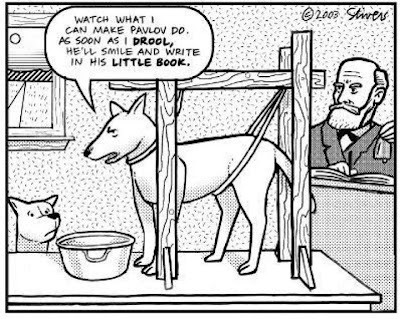 Figyeld,  sikerült Pavlovot megtanítanom, arra, hogy ha megnyalom a szám, ő elkezd hevesen firkálgatni
10
[Speaker Notes: A klasszikus kondicionálás tanulmányozását a XX. Sz. első évtizedeiben Ivan Pavlov orosz fiziológus kezdte el. Pavlov kutyákkal végzett klasszikus kísérletében feltételes reflexet alakított ki az állatnál. Az emberi és az állati viselkedés feltétlen és feltételes reflexekből épülnek fel. A feltétlen reflexek velünk születettek, akaratunktól függetlenül működnek és ingerspecifikusak, azaz adott inger hatására automatikusan kiváltódik (pl. Pavlov kísérletében a kutya táplálékra adott nyálelválasztása). A feltételes reflexek, akaratunktól függően működnek és tanulás révén alakulnak ki (Pl. Pavlov kísérletében a fényjelzés megjelenésére adott nyálelválasztás).  
A kísérlet leírása: 
„A kutatók először egy tartályt kapcsolnak a kutya nyálmirigyeihez, hogy abban ellenőrizhessék a nyáladzás mértékét. Ezután a kutyát egy tányér elé helyezik, amelybe távvezérléssel húspor adagolható. A kísérletvezető bekapcsol egy fényjelzést a kutya előtti ablakban. A kutya mozog egy kicsit, de nem nyáladzik. Néhány másodperc múlva a berendezés egy kis húsport adagol, és kikapcsolja a fényjelzést. A kutya éhes, a rögzítő berendezés bőséges nyáladzást regisztrál. A nyáladzás feltétlen válasz, amely nem igényel tanulást: ugyanezért a húspor feltétlen inger. Az eljárást számos alkalommal megismétlik. Végül, hogy meggyőződjenek megtanulta-e kutya összekapcsolni a fényjelzést az élelemmel, a kísérletvezető bekapcsolja a fényjelzést, de nem adagol húsport. Ha a kutya nyáladzik megtanulta a kapcsolatot. A nyáladzás most feltételes válasz, míg a fényjelzés feltételes inger.”
Összegezve: a kísérlet során a kutya megtanulta összekapcsolni a fényjelzést a táplálékkal, azaz társította, asszociálta azt a táplálék megjelenéséhez. Tehát a két inger, a fényjelzés és a húspor ismételt társítása révén tanulás következett be az állatnál. A feltétlen ingerhez kapcsolódott fényjelzés a kutya számára a tanulás után előre jelzi annak megjelenését. Pavlov úgy gondolta, hogy a tanulás feltétele, a két inger időbeli érintkezése (kontiguitása). A kondicionálás akkor a legerősebb, ha a két inger adása között eltelt idő kevesebb, mint 0.5 perc. Pusztán az ingerek időbeli érintkezéssel nem minden klasszikus kondiconáláson alapuló tanulással kapcsolatban felmerülő kérdésre kapunk választ. A kognitív pszichológusok a belső mentális folyamatok oldaláról közelítik meg ezt a kérdést. Szerintük, a kondicionálás eredményessége attól függ, hogy a feltételes inger milyen mértékben jósolja be a feltétlen inger megjelenését. A bejósolhatóság fontosságát Rescorla kísérleti úton is igazolta. Ha a feltétlen inger, ami ez esetben áramütés volt megjelenése mindig együtt járt egy hangjelzéssel, de nem minden hangjelzést követett áramütés akkor az állat gyorsan kondicionálódott. Egy másik kísérleti helyzetben, amikor az áramütést nem mindig előzte meg hangjelzés és nem minden hangjelzés járt együtt áramütéssel, az állat egyáltalán nem kondicionálódott. A bejósolhatóság szempontjából tehát a kondicionálás erőssége attól függ milyen mértékben jelzi előre a feltételes inger a feltétlen inger megjelenését. (Atkinson, 1998)]
PORTFÓLIÓ
Behaviorista tanuláselmélet
Kognitív tanuláselmélet
Konstruktív tanuláselmélet
Konnektív tanuláselmélet



módszeres megfigyelésen és tudományos vizsgálatokon alapul
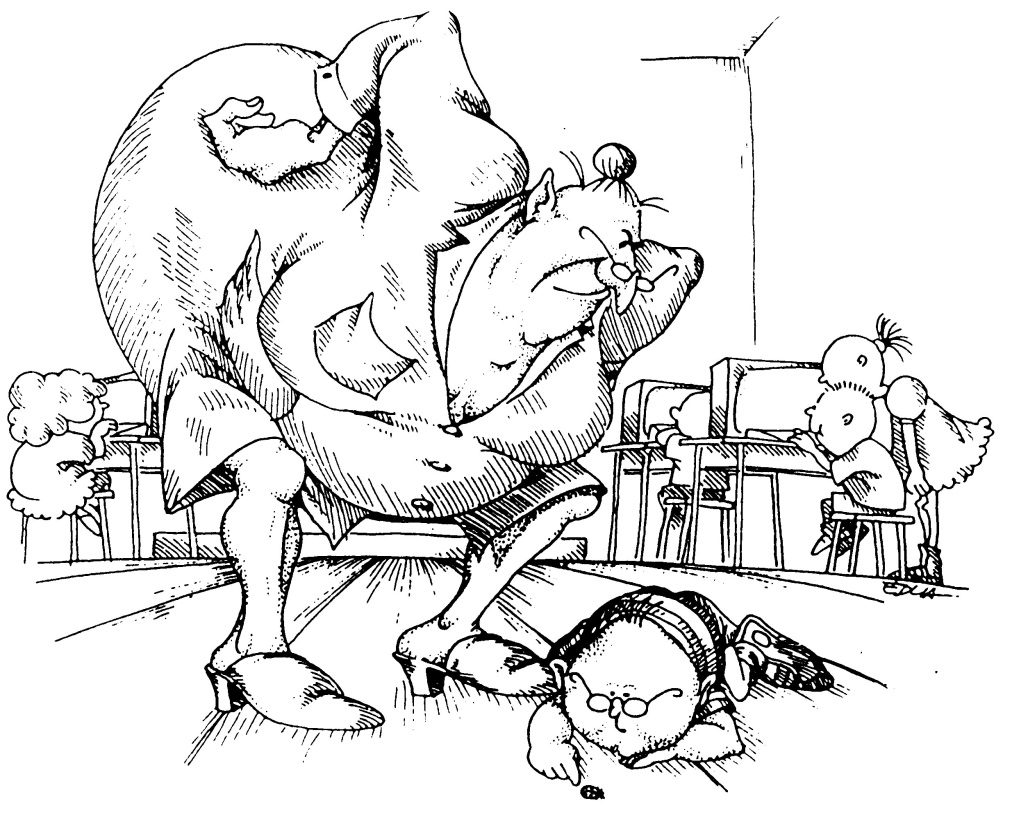 11
[Speaker Notes: A klasszikus kondicionálás tanulmányozását a XX. Sz. első évtizedeiben Ivan Pavlov orosz fiziológus kezdte el. Pavlov kutyákkal végzett klasszikus kísérletében feltételes reflexet alakított ki az állatnál. Az emberi és az állati viselkedés feltétlen és feltételes reflexekből épülnek fel. A feltétlen reflexek velünk születettek, akaratunktól függetlenül működnek és ingerspecifikusak, azaz adott inger hatására automatikusan kiváltódik (pl. Pavlov kísérletében a kutya táplálékra adott nyálelválasztása). A feltételes reflexek, akaratunktól függően működnek és tanulás révén alakulnak ki (Pl. Pavlov kísérletében a fényjelzés megjelenésére adott nyálelválasztás). 
A kísérlet leírása: 
„A kutatók először egy tartályt kapcsolnak a kutya nyálmirigyeihez, hogy abban ellenőrizhessék a nyáladzás mértékét. Ezután a kutyát egy tányér elé helyezik, amelybe távvezérléssel húspor adagolható. A kísérletvezető bekapcsol egy fényjelzést a kutya előtti ablakban. A kutya mozog egy kicsit, de nem nyáladzik. Néhány másodperc múlva a berendezés egy kis húsport adagol, és kikapcsolja a fényjelzést. A kutya éhes, a rögzítő berendezés bőséges nyáladzást regisztrál. A nyáladzás feltétlen válasz, amely nem igényel tanulást: ugyanezért a húspor feltétlen inger. Az eljárást számos alkalommal megismétlik. Végül, hogy meggyőződjenek megtanulta-e kutya összekapcsolni a fényjelzést az élelemmel, a kísérletvezető bekapcsolja a fényjelzést, de nem adagol húsport. Ha a kutya nyáladzik megtanulta a kapcsolatot. A nyáladzás most feltételes válasz, míg a fényjelzés feltételes inger.”
Összegezve: a kísérlet során a kutya megtanulta összekapcsolni a fényjelzést a táplálékkal, azaz társította, asszociálta azt a táplálék megjelenéséhez. Tehát a két inger, a fényjelzés és a húspor ismételt társítása révén tanulás következett be az állatnál. A feltétlen ingerhez kapcsolódott fényjelzés a kutya számára a tanulás után előre jelzi annak megjelenését. Pavlov úgy gondolta, hogy a tanulás feltétele, a két inger időbeli érintkezése (kontiguitása). A kondicionálás akkor a legerősebb, ha a két inger adása között eltelt idő kevesebb, mint 0.5 perc. Pusztán az ingerek időbeli érintkezéssel nem minden klasszikus kondiconáláson alapuló tanulással kapcsolatban felmerülő kérdésre kapunk választ. A kognitív pszichológusok a belső mentális folyamatok oldaláról közelítik meg ezt a kérdést. Szerintük, a kondicionálás eredményessége attól függ, hogy a feltételes inger milyen mértékben jósolja be a feltétlen inger megjelenését. A bejósolhatóság fontosságát Rescorla kísérleti úton is igazolta. Ha a feltétlen inger, ami ez esetben áramütés volt megjelenése mindig együtt járt egy hangjelzéssel, de nem minden hangjelzést követett áramütés akkor az állat gyorsan kondicionálódott. Egy másik kísérleti helyzetben, amikor az áramütést nem mindig előzte meg hangjelzés és nem minden hangjelzés járt együtt áramütéssel, az állat egyáltalán nem kondicionálódott. A bejósolhatóság szempontjából tehát a kondicionálás erőssége attól függ milyen mértékben jelzi előre a feltételes inger a feltétlen inger megjelenését. (Atkinson, 1998)]
PORTFÓLIÓ
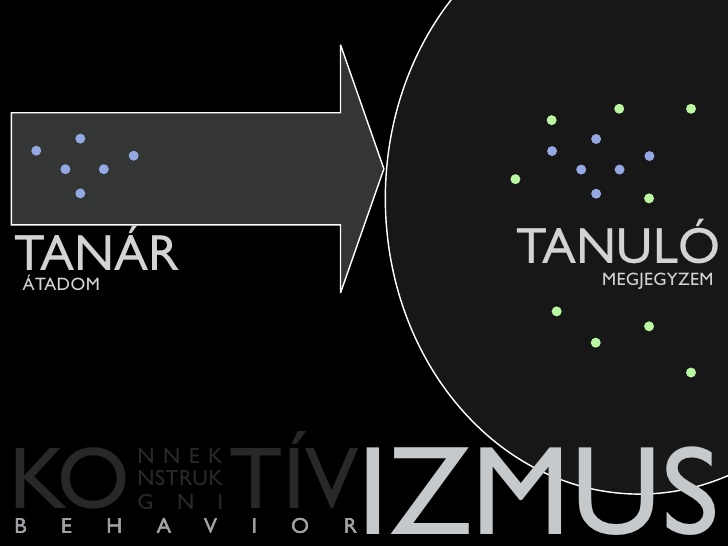 12
PORTFÓLIÓ
Behaviorista tanuláselmélet
Kognitív tanuláselmélet
Konstruktív tanuláselmélet
Konnektív tanuláselmélet



megismerő, a megismerésre vonatkozó; a gondolkodáson alapuló
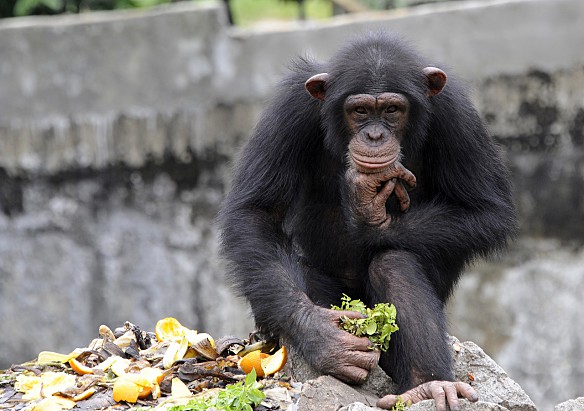 13
PORTFÓLIÓ
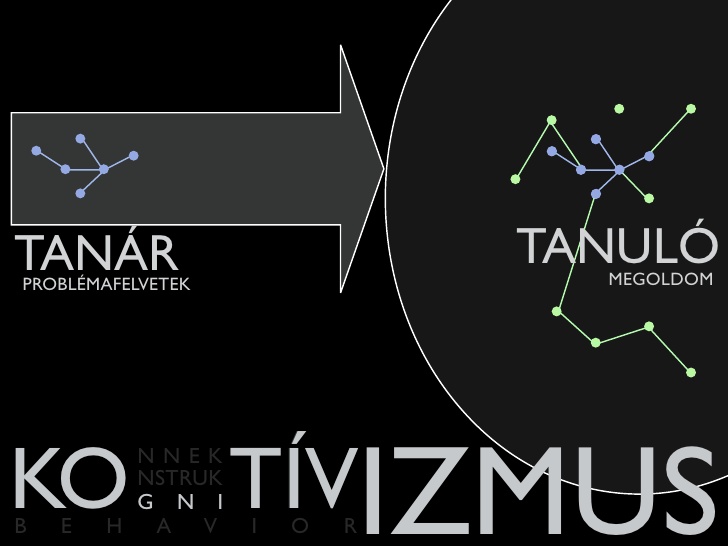 14
PORTFÓLIÓ
Behaviorista tanuláselmélet
Kognitív tanuláselmélet
Konstruktív tanuláselmélet
Konnektív tanuláselmélet


építő, alkotó, 
haladást szolgáló, pozitív jellegű
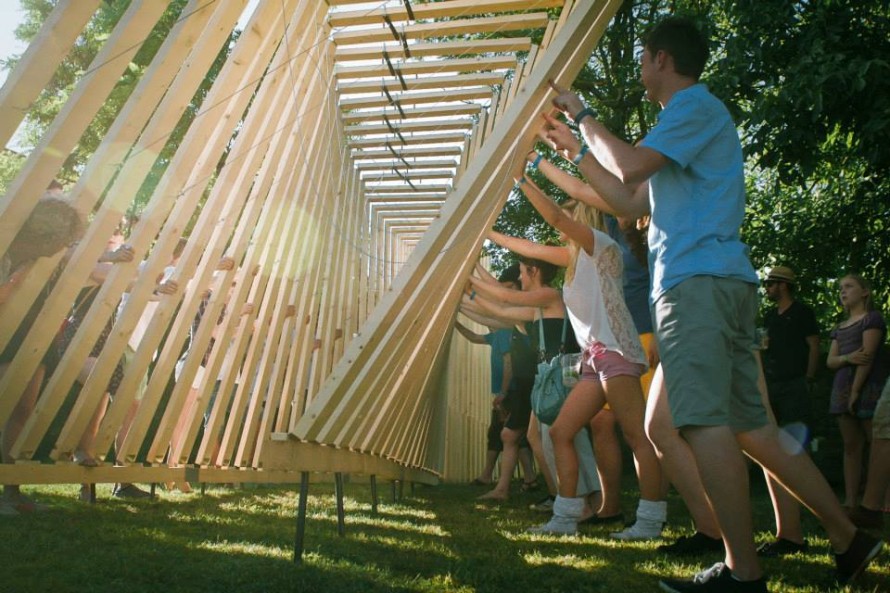 15
PORTFÓLIÓ
Konstruktív tanuláselmélet
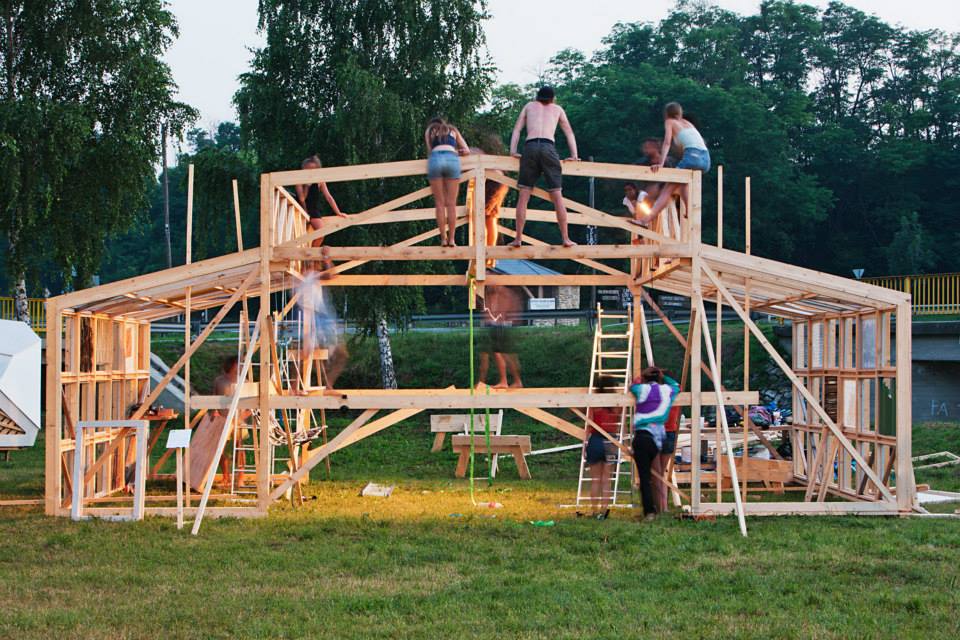 Meglévő tudás, tapasztalat , nézetek 

Aktivitás

Metakognitív készségek  
(tanulási folyamat elemzése, gondolkodás) 

Metakognitív tudás , önértékelés
 
Tanulásszervezés, értékelés, visszajelzés

Portfólió - 
lehetőség az önálló tudás konstruálására
dokumentálás, értékelés, célkitűzés
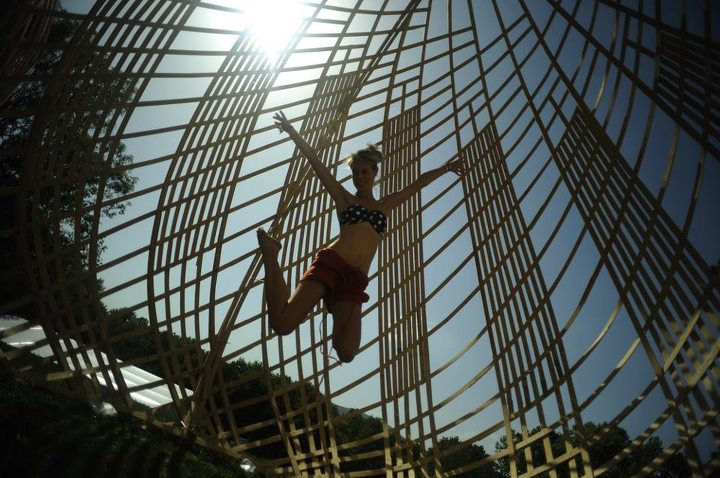 16
[Speaker Notes: A Hello Wood alulról jövő kezdeményezés, amely, ha úgy vesszük, megreformálta az építészeti oktatást és mára már nemzetközi szinten is jegyzett alkotócsoporttá vált. 
Az egyik legfontosabb építészeti online magazin, az ArchDaily folyamatosan figyelemmel kíséri a Hello Wood munkáját, de komoly publicitást kapnak a külföldi nyomtatott szaksajtóban is.
Az eleven táborok kiegészítik az egyetemi oktatás szikárságát. A diákok testközelből tapasztalhatják meg, hogyan kell egy projektet lépésről lépésre megvalósítani, kétkezi munkát végeznek, az idejükkel maguk gazdálkodhatnak, és persze jövőbeli karrierjük szempontjából fontos kapcsolatokat építhetnek, referenciákat szerezhetnek.
Nemcsak a táborokban, de az építészirodánkban is ideiglenes építészettel foglalkozunk. Nem az örökkévalóság a lényeg, hanem maga a folyamat. Ez igaz a táborra is, ha úgy vesszük, az installáció csupán csak apropó. Ezek a szobrászat és az építészet határmezsgyéjén lavírozó alkotások idővel elkorhadnak, új alkotások részeivé válnak, vagy épp tűzifaként tesznek szolgálatot – fejti ki ars poeticájukat Pozsár Péter, a kreatív alkotótábor társalapítója és kurátora.
Művészetek Völgye, Sziget fesztivál]
PORTFÓLIÓ
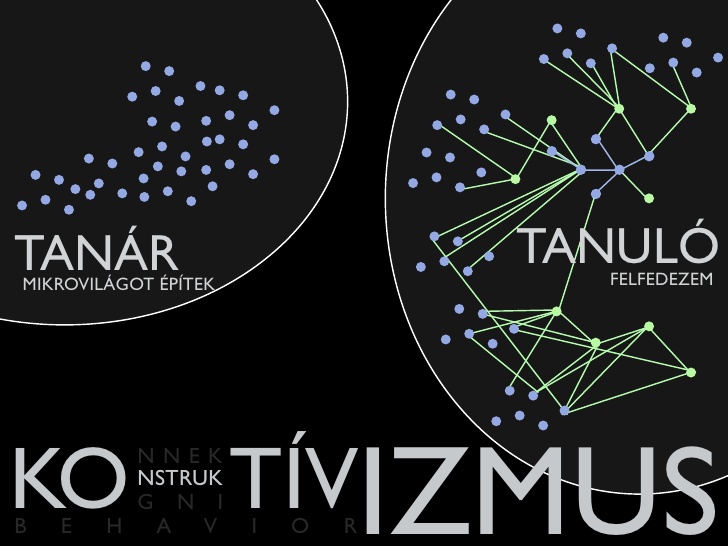 17
PORTFÓLIÓ
Behaviorista tanuláselmélet
Kognitív tanuláselmélet
Konstruktív tanuláselmélet
Konnektív tanuláselmélet



Összekapcsoló, összekötő
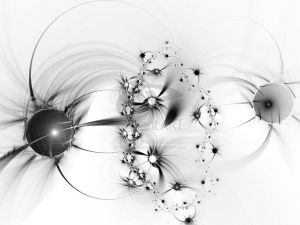 18
PORTFÓLIÓ
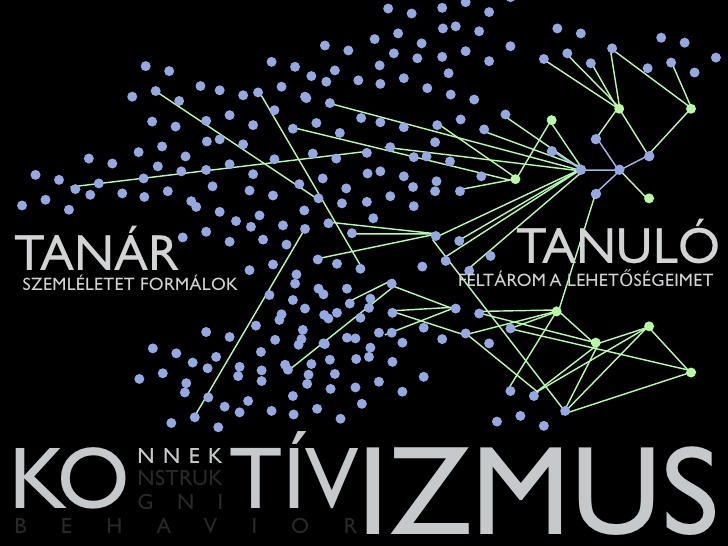 19
PORTFÓLIÓ
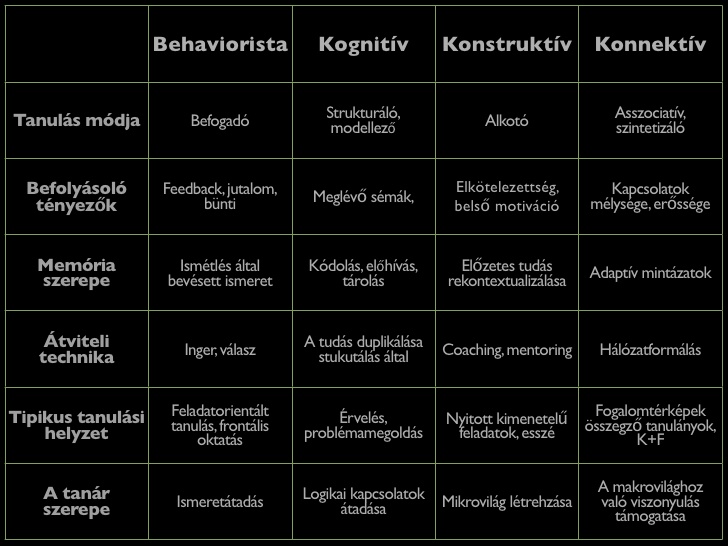 A tanuláselméletek áttekintése (George Siemens nyomán)
20
PORTFÓLIÓ
DEFINÍCIÓ:

A portfólió olyan, hosszabb időn át, célirányosan gyűjtött dokumentumok összessége, amelyek megvilágítják valaki(k)nek az adott területen szerzett tudását, jártasságát, hozzáállását .
2 CÉLLAL KÉSZÜL:

értékelési szándékkal





tanulás elősegítése érdekében
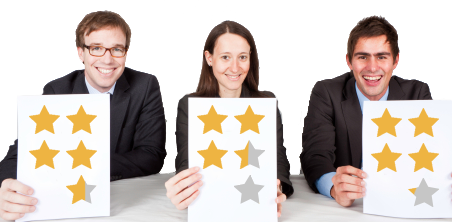 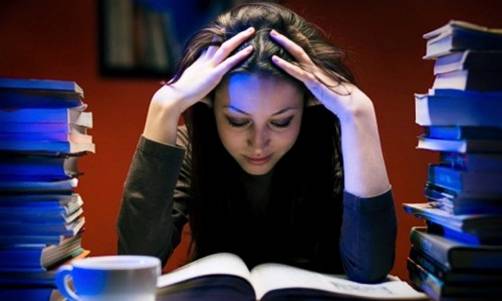 21
PORTFÓLIÓ
TÍPUSAI:

munkaportfólió: az összes, a tanulási folyamathoz tartozó dokumentum gyűjtése, és reflexiókkal történő ellátása

bemutató portfólió: szabad válogatása  a legjobb, legfontosabb munkáknak
kiválasztás szempontjait indokolni!

értékelési portfólió: minden egyes dokumentum valamely sztenderd elérését, teljesítését hivatott bizonyítani. Reflektív jegyzetek – milyen kompetenciát igazol!

kutatási portfólió, projektportfólió
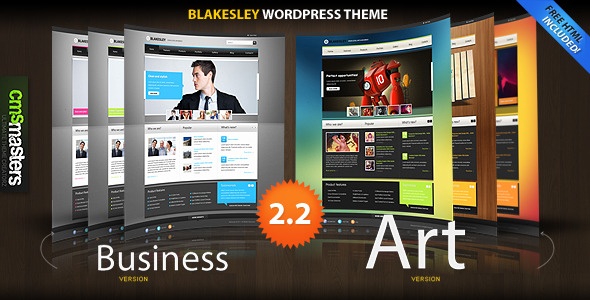 22
[Speaker Notes: Értékelési célból összeállított portfólió:Az értékelési portfólió alternatív értékelést nyújtva arra szolgál, hogy a hallgató, tanuló teljesítményét a számos jellemző dokumentum-együttes alapján, a hagyományos osztályzással szemben nemcsak a dolgozatok és feleletek által mutatott végeredményt, hanem az egész munkát áttekintve (holisztikusan) az összes jellemző dokumentum segítségével értékelje vagy osztályozza. A portfólió készítésének során a főszereplő a hallgató (tanuló), aki az egyes szakaszokban változó szintű szabadságfokkal kapcsolódik be a döntéshozatalba, mert ő állítja össze a gyűjteményt, de szükség van az oktató, mentor irányító, tanulásszervező, visszajelzést adó, értékelő támogatására is. Tematikus portfólió:A tematikus portfólió olyan interdiszciplináris portfólió, amelyben a diákok egy bizonyos témával kapcsolatban összegyűjtött ismereteiket mutatják be. Egy ilyen portfólió összeállítása általában több tantárgyban (kuzuson) szerzett ismeretek szintetizálását követeli meg, például, ha valaki a magyar reformkorról készítene egy tematikus portfóliót, akkor szükségképpen történelmi, irodalmi, művelődéstörténeti ismeretek összegzésére kellene törekednie.Kutatási portfólió: Célja, hogy bemutassa a tanuló egy kutatási projektjét és annak eredményeit. Ez a portfólió is tematikus, de nem feltétlenül iskolai tárgyak köré szerveződik. A kutatás célja bármi lehet, például a helytörténet bármely szelete, vagy egy író életművének feltárása, esetleg egy társadalmi jelenség, például a nyelvi hátrány vizsgálata. Tanulási (képzési) portfólió:A portfólió készítése és ellenőrzése aktív folyamat, a tanár és a diák együttműködésén alapul: a folyamatos tanári visszajelzés alapján a hallgató megerősítést kap a tanulási folyamatáról, kialakul benne az önreflexió képessége, a tanulás sikeréért történő egyre fokozottabb felelősségvállalás (Falus-Kimmel, 2003). Az értékelés mellett a portfólió készítésének célja tehát a hallgató önálló tanulási folyamatainak segítése. Kulcskérdés: a hallgató önálló tanulásának támogatása, tanulási készségeinek fejlesztése.Projektportfólió: Egy projekt megvalósulásának folyamatát és a tanulónak a projektben játszott szerepét dokumentálja. (Például egy iskolai színielőadás megvalósulását.) Reflektív portfólió: Középpontjában a diák tanulási folyamatainak bemutatása és a diák reflexiói állnak. A cél a tanuló metakognitív készségeinek fejlesztése. A reflektív portfólióból a diák, a tanár, a szülő számára egyaránt kibontakozik a tanuló portréja: tanulói típusa, tanulási stratégiái, technikái, azok fejlődése, kibontakozása különböző területeken.Kimeneti portfólió:Az érettségi vizsgát magántanulók esetében helyettesítő portfólió, amely leginkább a szakdolgozat védésére hasonlít. A tanuló bemutatja egy kutatási projektjének dokumentumait és megvédi eredményeit.]
PORTFÓLIÓ
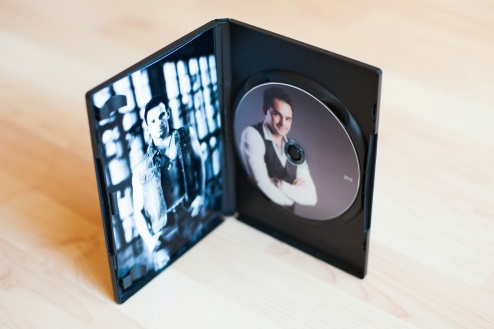 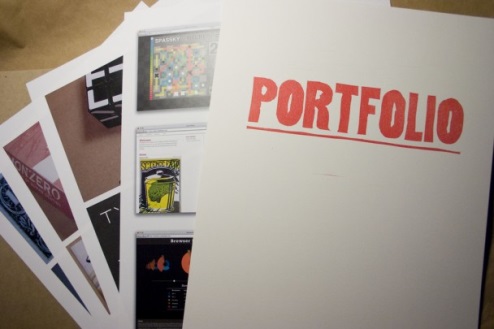 hagyományos portfólió: írott, fényképes, rajzos, elsősorban papíralapú munkákból álló gyűjtemény
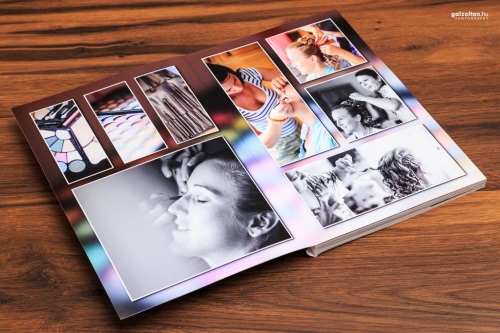 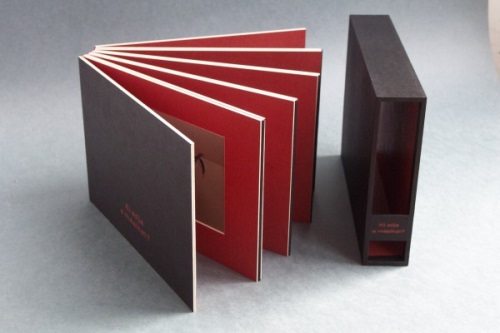 e-portfólió: digitalizált munkákból álló gyűjtemény, dinamikusan változtatható, elsősorban webes elérés (honlap)
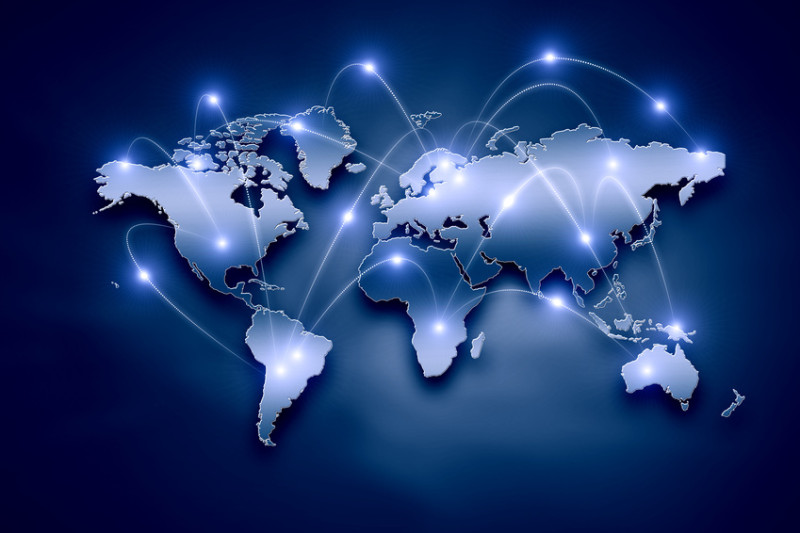 23
PORTFÓLIÓ
e-portfólió 
előnyei: 
tartalmazhat média-elemeket, WEB 2.0 tartalmakat

könnyen publikálható, megosztható

E-Portfólió keretrendszer

hátrányai:
időigényes

munkaigényes

nyoma marad a világhálón
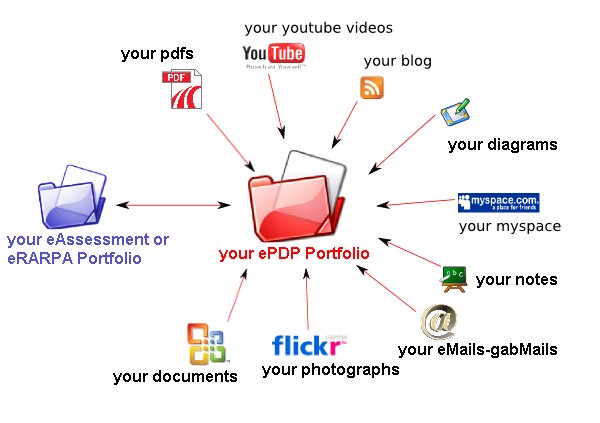 24
PORTFÓLIÓ
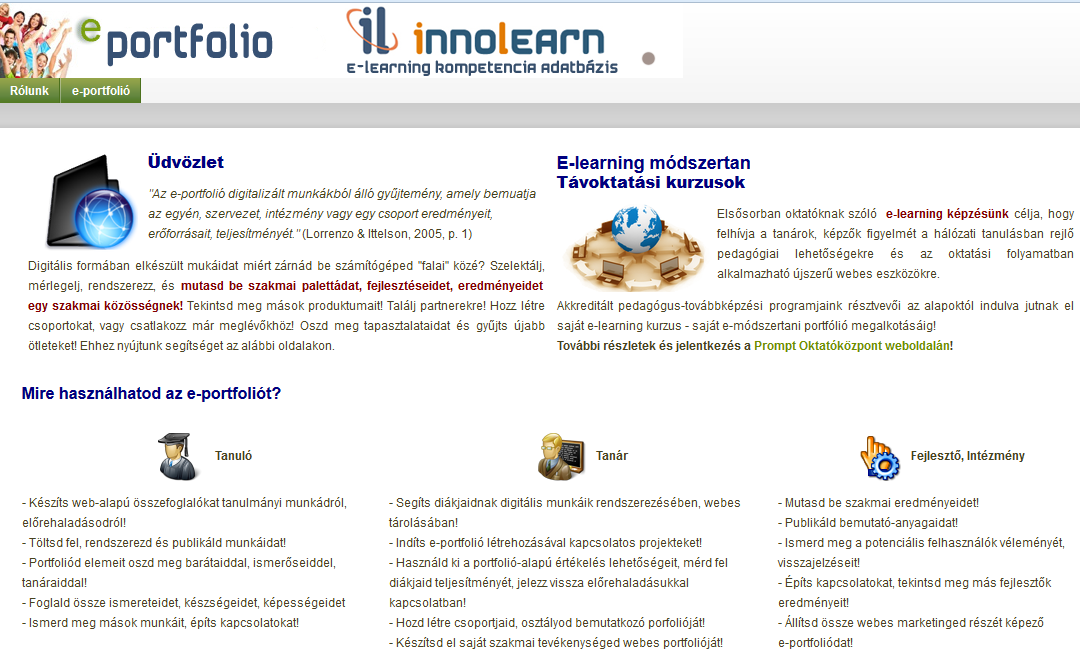 http://mahara.prompt.hu/
25
PORTFÓLIÓ
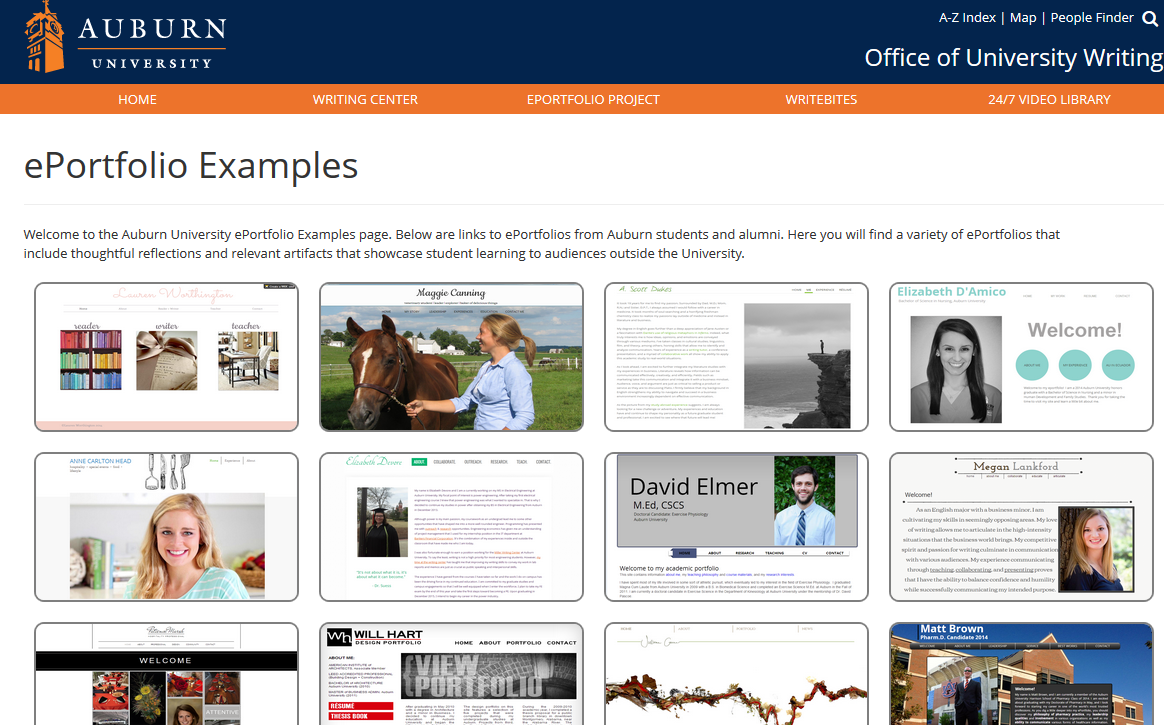 26
PORTFÓLIÓ
27
PORTFÓLIÓ
28
PORTFÓLIÓ
A portfólió értékelése  (Általános szempontok)

Közönség igényeinek megfelelés
Hitelesség
Világosság
Dokumentumok minősége
Gondolati mélység
Reflexió és önértékelés
Egység
Változatosság
Forma
Teljesség
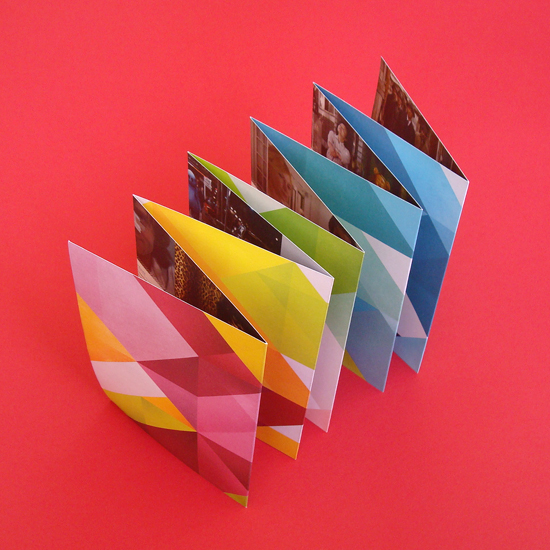 29
PORTFÓLIÓ
A szakmai portfólió-készítés gyakorlati kérdései

Végtelen folyamat!
Forrás portfólió (folyamatosan bővül)
Aktuális portfólió (adott helyztere)

Forma – megjelenítési mód – praktikusság

3 csoport
szándékunktól független (bizonyítvány, diploma, tanúsítvány stb.)

idő folyamán keletkező dokumentumok (publikációk, beszámolók)

céllal létrehozott dokumentumok (összesítések, projektismertetők, pályázati eredmények)
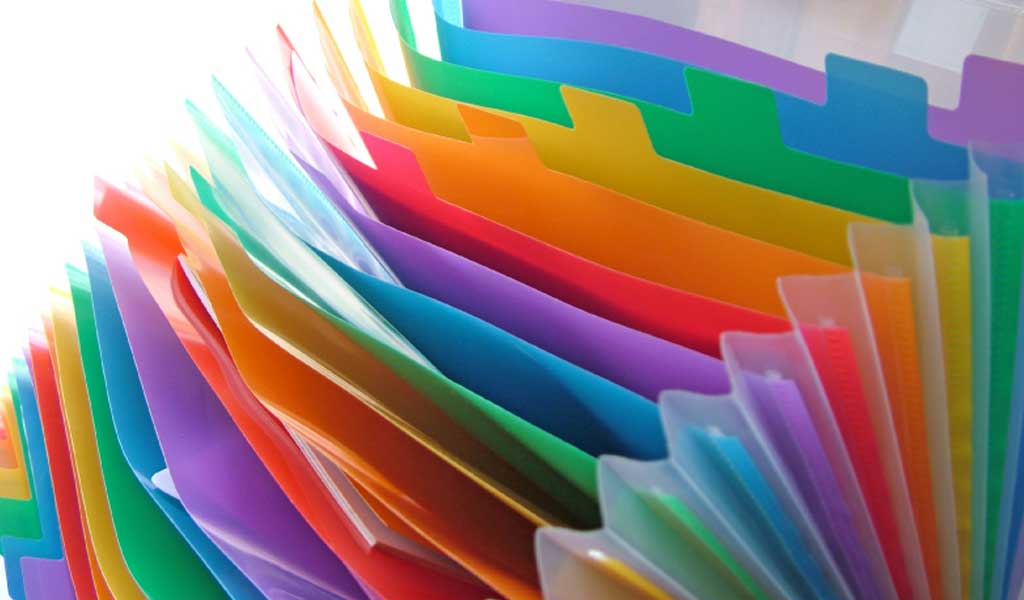 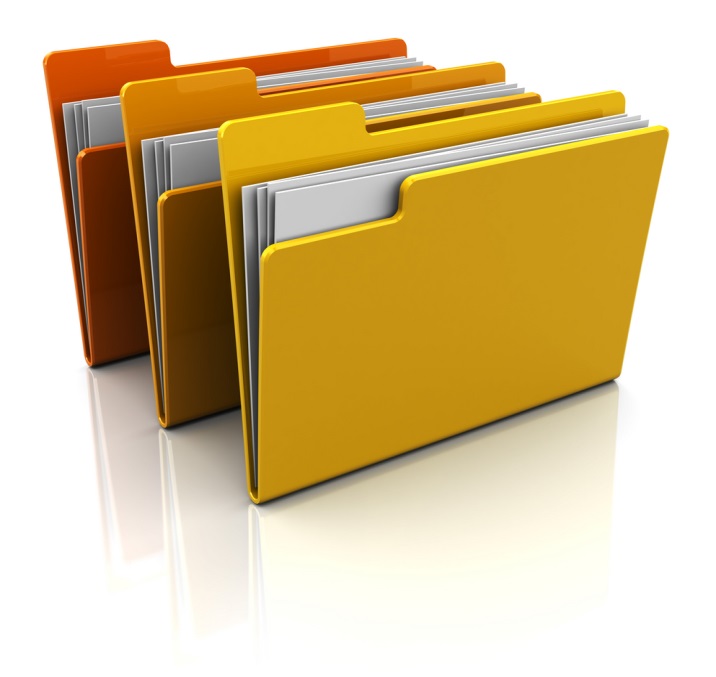 30
PORTFÓLIÓ
Órai feladat  (2-3 fő - csoportos)

Egy kiválasztott művész, vagy csoport, együttes portfóliójának bemutatása, megjelenítésének értékelése (honlap információi alapján) - papíron

Tennivalók, szempontok: 

- A portfólió tartalmi vizsgálata: a konkrét portfólió definiálása, megnevezése, a megjelenített információk véleményezése, a célnak való megfelelés

- Formai megjelenés vizsgálata: áttekinthetőség, teljesség, esztétika, közönségigény, korszerűség
31
LEHETSÉGES KÉRDÉSEK - SZEMPONTOK

TARTALOM
Mit tartalmaz a portfólió? - Jó az összeállítás?
Kinek kell, hogy szóljon? (Nagyközönség? Szűk szakmai közönség? Milyen korosztálynak? – Megfelel ennek?
Mi lehet a célja? – Megfelel ennek?
Milyen egyéb információk jelennek meg? - Elegendő? - Van, ami felesleges?
Hiteles, hihető? Friss információkat tartalmaz?

FORMA
Korszerű a honlap?
Esztétikus, harmonikus?
Könnyen kezelhető? Áttekinthető? Jól olvasható? 
Milyen a nyelvezete? Közvetlen? Hivatalos?
Van idegen nyelvű ismertető?
Vannak kapcsolódó honlapok?
Kapcsolat, elérhetőség megtalálható?
Megfelelő a képi anyag?
Videó, animáció – ha van, működik?
32
PORTFÓLIÓ
Kapcsolódó otthoni feladat  (egyéni)

2 kiválasztott cég, vagy 2 város, 2 intézmény, 2 média stb. portfóliójának elemzése, összehasonlító bemutatása, értékelése (honlapjuk információi alapján)  



Készítendő: 

	Max 4 perces bemutató (ppt, pdf, prezi…) 
	HI: 1 hét! szeptember 25.
	A feladatokat előző nap fel kell tölteni a VIDARC-ra. 

	A szempontok – az órai feladat szerintiek. 
	Célszerű az egymás melletti, párhuzamos bemutatás 1-1 képpel, 
	alatta az egyéni értékelés, röviden, tömören
itt található meg majd folyamatosan a tematika ill. az oktatási anyag:
ftp://witch.pmmf.hu:2001/ 
ezen az OKTATAS köteten belül:
O:\Tanszeki_anyagok\Epiteszeti_es_Varostervezesi_Tanszek\URBANISZTIKA\TVFSZ
33